January 2016
Adding control trailer to control mode PPDUs
Date: 2016-01-17
Authors:
Slide 1
Carlos Cordeiro, Intel
January 2016
Problem Statement
To enable backward compatibility and simplify protocol design, it is highly desirable for EDMG STAs to transmit frames that use the Control mode (e.g., RTS, DMG CTS, CF-End) while:
Providing the additional signaling required to support EDMG features (e.g., channel bonding, MIMO)
Allowing legacy devices to decode these PPDUs
For Management or Extension frames, this is easily done since such frames are often extensible
For Control frames, however, several limitations exist:
Not enough reserved bits in Control mode header
No reserved bits in RTS, DMG CTS for bandwidth signaling
Here we propose an alternative backward compatible solution that does not require using LDPC parity bits
Carlos Cordeiro, Intel
January 2016
Proposal: Control Trailer via TRN-Units (1/2)
Signal the presence of (fake) TRN-Units at the end of the PPDU to define a Control Trailer
Set the Training Length (e.g., = 2) and Packet Type (= 1) fields in the Control mode header
Use one Reserved bit at the Control mode header to define Control Trailer Present field
When set to 1, Control Trailer Present field indicates that the TRN-Units are used as Control Trailer to carry data (LDCP encoded)
PPDU as interpreted by legacy non-EDMG STAs:
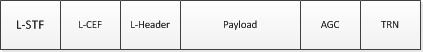 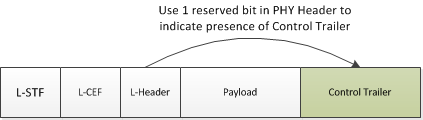 PPDU as interpreted by EDMG STAs:
3
Carlos Cordeiro, Intel
January 2016
Proposal: Control Trailer via TRN-Units (2/2)
A non-EDMG STA can decode the packet and ignores the training fields as it is not the addressed receiver
Control Trailer is only transmitted between EDMG STAs
An EDMG STA decodes the Control Trailer as regular Control mode LPDC codewords
Size of Control Trailer
A TRN-Unit includes 4 AGC fields, 4 TRN fields and a CE field
Assume Training Length = 2, Packet Type = 1
The length of two TRN-Units is 2x(4x5x64+4x5x128+9x182) = 2x4992 chips @1760MHz
2x4992=32x8x39
This is enough chips to carry 18 bytes of data
18 bytes of data is sufficient for all envisioned EDMG usages!
4
Carlos Cordeiro, Intel
January 2016
Example of RTS/CTS using control trailer
Control trailer allows providing the additional signaling required to support EDMG features such as channel bonding
Backward compatibility is maintained
Allows legacy devices to decode these PPDUs and properly set the NAV
RTS
CT
Data
Pri
STA A
RTS
CT
Sec
CTS
CT
BA
Pri
STA B
Sec
Slide 5
Carlos Cordeiro, Intel
January 2016
Conclusions
Proposed Control Trailer allows transmission of additional signaling in existing 11ad Control frames
The proposal is backward compatible
Legacy devices can correctly compute the duration of the frame through TXTIME() – see 21.12.3
Legacy devices can correctly set the NAV on the basis of the received Duration field
The proposal provides enough space to support usages of Control mode frames for EDMG STAs
6
Carlos Cordeiro, Intel
January 2016
Straw polls/motions
Insert the following in the SFD “A Control Trailer may be used in Control mode PPDUs in place of TRN-Units to carry control data. The Control Trailer is encoded as Control mode LDPC codewords. The presence of the Control Trailer is signaled in the Control mode header using the existing Training Length and Packet Type fields, and by setting reserved bits 22 and 23 both to 1”
Slide 7
Carlos Cordeiro, Intel